Anti-Realismo MoralA Perspectiva de Sharon Street
Pedro Galvão
Faculdade de Letras da Universidade de Lisboa
2
As forças evolutivas tiveram um papel importantíssimo a moldar o conteúdo das atitudes valorativas humanas.
As teorias realistas do valor têm de explicar a relação entre essas influências evolutivas nas nossas atitudes valorativas e as verdades valorativas independentes [de atitudes], objectivas, que o realismo postula.
Mas realista esbarra num dilema quando tenta explicar essa relação.
O realista pode dizer que não há nenhuma relação entre as influências evolutivas nas nossas atitudes valorativas e as verdades valorativas independentes.
Isto conduz ao cepticismo: a maioria das nossas atitudes valorativas estarão «desfasadas» da realidade valorativa devido à pressão «distorcedora» das forças darwinistas.
O realista pode dizer que há uma relação: a selecção natural favoreceu ascendentes que eram capazes de captar essas verdades.
Esta alegação é cientificamente inaceitável.
introdução
3
Street salienta que um anti-realista não tem de ser um “subjectivista simples”:
…is not enough to be a realist to claim that the truth of an evaluative judgement holds independently of one’s making that particular evaluative judgement. Antirealists can agree with that much.
Consider, for example, a constructivist view according to which the truth of ‘‘X is a reason for agent A to Y’’ is a function of whether that judgement would be among A’s evaluative judgements in reflective equilibrium.
This view is antirealist because it understands truths about what reasons a person has as depending on her evaluative attitudes (in particular, on what those attitudes would be in reflective equilibrium).
Para o realista propriamente dito, as verdades sobre as razões que uma pessoa tem são inteiramente independentes de quaisquer atitudes.
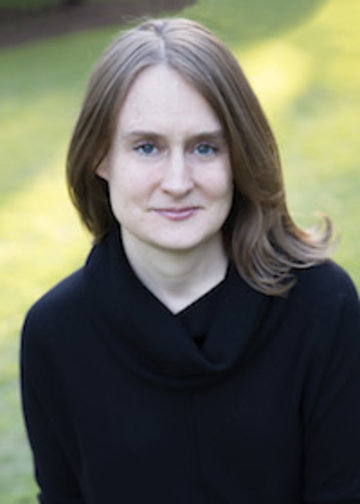 introdução
4
«Different evaluative tendencies … can have extremely different effects on a creature’s chances of survival and reproduction.»
 
Considere-se, a título de exemplo, os seguintes juízos sobre razões:
(1) The fact that something would promote one’s survival is a reason in favor of it.
(2) The fact that something would promote the interests of a family member is a reason to do it.
(3) We have greater obligations to help our own children than we do to help complete strangers.
(4) The fact that someone has treated one well is a reason to treat that person well in return.
(5) The fact that someone is altruistic is a reason to admire,  praise, and reward him or her.
(6) The fact that someone has done one deliberate harm is a reason to shun that person or seek his or her punishment.
a influência das forças evolutivas
5
Estes juízos são amplamente partilhados pelos seres humanos. Porquê?
Explicação evolutiva: porque tendem a favorecer a sobrevivência e a reprodução muito mais eficazmente do que os juízos opostos.

Há que considerar também a continuidade notável entre os nossos juízos valorativos mais difundidos e as tendências valorativas mais básicas de outros animais.
…chimpanzees, in some primitive, non-linguistic sort of fashion, experience certain things in the world as calling for or counting in favor of certain reactions on their part.
Moreover, the content of these evaluative experiences seems to overlap significantly with the content of many of our own evaluative tendencies.
Like us, individual chimpanzees seem to experience -- at some basic motivational level -- actions that would promote their survival or help their offspring as in some way ‘‘called for.’’
More strikingly, and again at some basic motivational level, chimpanzees seem to experience the fact that another chimpanzee has helped them, whether by sharing food, grooming them, or supporting their position within the group hierarchy, as ‘‘counting in favor of’’ assisting that other individual in similar ways.
a influência das forças evolutivas
6
Diz o realista: não há nenhuma relação entre as forças evolutivas que moldaram os nossos juízos de valor e as verdades valorativas.
Nesse caso, as forças da selecção natural têm de ser vistas como uma influência puramente «distorcedora» nos nossos juízos valorativos: com toda a probabilidade, empurraram-nos para direcções valorativas que pouco ou nada têm que ver com a verdade valorativa.
On this view, allowing our evaluative judgements to be shaped by evolutionary influences is analogous to setting out for Bermuda and letting the course of your boat be determined by the wind and tides: just as the push of the wind and tides on your boat has nothing to do with where you want to go, so the historical push of natural selection on the content of our evaluative judgements has nothing to do with evaluative truth.
Of course every now and then, the wind and tides might happen to deposit someone’s boat on the shores of Bermuda. Similarly, every now and then, Darwinian pressures might have happened to push us toward accepting an evaluative judgement that accords with one of the realist’s independent evaluative truths. But this would be purely a matter of chance.
Chega-se assim ao cepticismo moral: o nosso sistema de juízos valorativos está profundamente contaminado por uma influência ilícita.
primeiro chifre do dilema
7
Réplica do realista: os nossos juízos valorativos também são influenciados pela reflexão racional.
Esta pode corrigir a influência das pressões selectivas nos nossos valores.
 
Réplica de Street: a reflexão racional não opera num vazio valorativo.
The objection gains its plausibility by suggesting that rational reflection provides some means of standing apart from our evaluative judgements, sorting through them, and gradually separating out the true ones from the false -- as if with the aid of some uncontaminated tool.
But this picture cannot be right. For what rational reflection about evaluative matters involves, inescapably, is assessing some evaluative judgements in terms of others.
Rational reflection must always proceed from some evaluative standpoint; it must work from some evaluative premises; it must treat some evaluative judgements as fixed, if only for the time being, as the assessment of other evaluative judgements is undertaken.
In rational reflection, one does not stand completely apart from one’s starting fund of evaluative judgements: rather, one uses them, reasons in terms of them, holds some of them up for examination in light of others.
The widespread consensus that the method of reflective equilibrium, broadly understood, is our sole means of proceeding in ethics is an acknowledgment of this fact: ultimately, we can test our evaluative judgements only by testing their consistency with our other evaluative judgements, combined of course with judgements about the (non-evaluative) facts.
primeiro chifre do dilema
8
O realista afirma que há uma relação entre as forças evolutivas que moldaram as nossas atitudes valorativas e as verdades valorativas: essa é uma relação de rastreamento.
As causas evolutivas rastrearam a verdade valorativa.
Certamente, dirá o realista, é vantajoso reconhecer verdades valorativas; certamente promove a nossa sobrevivência e reprodução captar as razões que temos para crer, sentir, fazer.
Disse Parfit (em correspondência): ‘‘just as cheetahs were selected for their speed, and giraffes for their long necks, the particular feature for which we were selected was our ability to respond to reasons and to rational requirements.’’
Em suma, a nossa capacidade de reconhecer verdades valorativas conferiu-nos certas vantagens que nos ajudaram a sobreviver e a “passar os genes”.
segundo chifre do dilema
9
A perspectiva do rastreamento é uma explicação científica:
… the presence of these judgements [os atrás listados, entre outros] is explained by the fact that these judgements are true, and that the capacity to discern such truths proved advantageous for the purposes of survival and reproduction.
 
Mas há uma explicação alternativa: a perspectiva da ligação adaptativa.
… tendencies to make certain kinds of evaluative judgements rather than others contributed to our ancestors’ reproductive success not because they constituted perceptions of independent evaluative truths, but rather because they forged adaptive links between our ancestors’ circumstances and their responses to those circumstances, getting them to act, feel, and believe in ways that turned out to be reproductively advantageous.
segundo chifre do dilema
10
Alguns exemplos de juízos para contrastar as duas perspectivas:
O facto de algo promover a nossa sobrevivência é uma razão para o fazer;
O facto de alguém ser nosso parente é uma razão para lhe dar um tratamento especial;
O facto de alguém ter nos ter maltratado é uma razão para evitar ou punir essa pessoa.

As duas perspectivas explicam a tendência humana para fazer estes juízos dizendo que fazê-los contribui de algum modo para o sucesso reprodutivo dos nossos ascendentes. A diferença está no seguinte:
According to the tracking account…, making such evaluative judgements contributed to reproductive success because they are true, and it proved advantageous to grasp evaluative truths.
According to the adaptive link account…, making such judgements contributed to reproductive success not because they were true or false, but rather because they got our ancestors to respond to their circumstances with behavior that itself promoted reproductive success in fairly obvious ways: as a general matter, it clearly tends to promote reproductive success to do what would promote one’s survival, or to accord one’s kin special treatment, or to shun those who would harm one.
segundo chifre do dilema
11
A explicação da ligação adaptativa é superior. Em primeiro lugar, é mais parcimoniosa.
Não postula verdades valorativas independentes.

Em segundo lugar, é mais clara.
A perspectiva do rastreamento é obscura.
Exactly why would it promote an organism’s reproductive success to grasp the independent evaluative truths posited by the realist? … It is not enough to say, ‘‘Because they are true.’’
A obscuridade é mais notável no caso do realismo não-naturalista:
A creature obviously can’t run into such truths or fall over them or be eaten by them. In what way then would it have promoted the reproductive success of our ancestors to grasp them?
segundo chifre do dilema
12
Por fim, a perspectiva da ligação adaptativa é mais iluminante.
Por exemplo, consideremos a infinidade de juízos de valor possíveis — e que não nos passam pela cabeça:
the judgement that infanticide is laudable;
the judgement that plants are more valuable than human beings
the judgement that the fact that something is purple is a reason to scream at it. 
…the adaptive link account has something potentially informative to point out, namely, that such judgements … forge links between circumstance and response that would have been useless or quite maladaptive as judged in terms of reproductive success.
The tracking account has nothing comparably informative to say. It can just stand by and insist that such judgements are false  reaffirming our convictions but adding nothing to our understanding of why we have them.
segundo chifre do dilema
13
A hipótese é a seguinte: talvez a capacidade de captar verdades valorativas independentes não tenha sido seleccionada, mas seja um “subproduto” ou desenvolvimento de capacidades que foram seleccionadas.
A capacidade de fazer astrofísica, por exemplo, também não foi seleccionada, mas é um “subproduto” de capacidades explicáveis em termos de selecção natural.
Assim, talvez a nossa capacidade de captar verdades valorativas independentes tenha surgido de outra capacidade – a capacidade C.
a hipótese do subproduto
14
Mas que relação haverá entre a evolução da capacidade C e as verdades valorativas independentes?
 
Se o realista responder “Nenhuma relação”, estará a defender que…
… the capacity to grasp independent evaluative truths arose as a complete fluke, as the wholly incidental byproduct of some other capacity C that was selected for on the basis of factors that had nothing whatsoever to do with the task of grasping evaluative truths.
If the realist takes this route, then the coincidence point is triggered again: how incredible … that, as a matter of sheer coincidence, a capacity happened to arise (as the entirely incidental byproduct of some totally unrelated capacity C) which operates to grasp precisely the sort of independent truths postulated by the realist.
a hipótese do subproduto
15
Suponha-se, então, que há uma relação entre a evolução da capacidade C e as verdades valorativas independentes.
… it is no fluke that the ability to grasp evaluative truths emerged as a byproduct of capacity C, because there is some relation between capacity C and the capacity to grasp evaluative truths. 
Mas que relação será essa?
…it’s hard to see how the realist can say anything except that capacity C, whatever it may be, involves at least some basic sort of ability to grasp independent evaluative truths, of which our present-day ability to grasp evaluative truths is a refined extension, in much the same way that our present-day ability to do astrophysics is presumably a refined extension of more basic abilities to discover and model the physical features of the world around us.
But at this point the realist has to give some account of how this more basic sort of ability to grasp independent evaluative truths arose.
a hipótese do subproduto
16
O anti-realista, mesmo acreditando em verdades morais, pode responder satisfatoriamente ao dilema darwinista.
Consideremos a seguinte versão de construtivismo:
the truth of the evaluative judgement that ‘‘X is a reason for agent A to Y’’ is a function of A’s evaluative attitudes — in particular, of whether that judgement would be among A’s evaluative judgements in reflective equilibrium.
Such a view … leaves room for the possibility of evaluative error.
If, for example, A thinks that the fact that someone is a member of some ‘‘out-group’’ is a reason for him to accord that person lesser treatment, then A’s judgement is mistaken if that judgement would not be among his evaluative judgements in reflective equilibrium.

Para o construtivista, qual é a relação, então, entre as pressões selectivas que moldaram as nossos juízos valorativos e a verdade valorativa?
… evaluative truth is a function of how all the evaluative judgements that selective pressures (along with all kinds of other causes) have imparted to us stand up to scrutiny in terms of each other; it is a function of what would emerge from those evaluative judgements in reflective equilibrium.
construtivismo
17
Contraste entre realismo e construtivismo a respeito da relação entre verdades valorativas e causas evolutivas:
The realist understands the evaluative truths to be prior, in the sense that evolutionary causes are understood to have selected us to track those independent truths.
The antirealist … understands the evolutionary causes to be prior, in the sense that these causes (along with many others) gave us our starting fund of evaluative attitudes, and evaluative truth is understood to be a function of those attitudes.
construtivismo
18
Fonte: “Parfit on Objectivity and ‘The Profoundest Problem of Ethics’”
     em Singer, Does Anything Really Matter? Essays on Parfit on Objectivity.


Singer & L-R enfrentam o dilema darwinista de uma posição utilitarista.
…it is quite possible for a utilitarian to accept what Street describes as the “far-fetched skeptical result” that “most of our evaluative judgments are off-track due to the distorting pressure of Darwinian forces.”
Given that evolutionary forces operate at the level of the gene or the individual, or at most the community, rather than at the level of the species (and certainly not at the level of all sentient beings), it is quite plausible that these evolutionary forces have produced evaluative attitudes that fail to conduce to ultimate moral truths such as “Maximize the utility of all sentient beings.”
We can therefore reject any particular judgments based on these evolved evaluative attitudes, while maintaining the validity of the more general principle that we should do what is best for the well-being of all.
Desta forma, evita-se o dilema aceitando em grande medida o seu primeiro chifre.
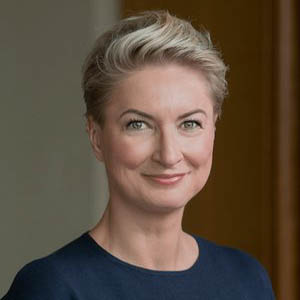 Singer & Lazari-Radek
19
Mas o que dizer do próprio princípio utilitarista?
How do we reach it, if it has no relation to our evolved basic evaluative attitudes? Was it sheer coincidence, like our drifting boat reaching Bermuda?
When it comes to an ultimate principle like that of doing what is best for the well-being of all, however, rationalists like Sidgwick and Parfit have a good response.
They can say that we come to understand such principles by the use of our reason.
At this point rationalists can take the second horn of Street’s dilemma.
Singer & Lazari-Radek
20
Street correctly points out that a specific capacity for recognizing moral truths would not increase our reproductive success. But … a capacity to reason would tend to increase our reproductive success:

Because we can respond to epistemic reasons, we are able to form many other kinds of true belief, especially beliefs about the further future, and the possible effects of different possible acts. The ability of early humans to form such true beliefs had evolutionary advantages, by helping them to survive and reproduce.
Natural selection slowly but steadily gave later humans greater cognitive abilities.
Just as the faster cheetahs and taller giraffes tended to survive longer and have more offspring, who inherited similar qualities, so did the humans who were better at reasoning validly and responding to reasons.
Singer & Lazari-Radek
21
E esta capacidade de raciocinar pode levar-nos a outras crenças, não relacionadas com a sobrevivência e a reprodução.
E.g. crenças sobre física, matemática, lógica.

Poderá dizer-se o mesmo de algumas crenças morais:
Regra de Ouro
Princípio da Beneficência Universal (Sidgwick)
As Parfit points out, natural selection cannot easily explain our widespread acceptance of the Golden Rule.
E poder-se-á dizer o mesmo do princípio de Sidgwick.
Singer & Lazari-Radek
22
Na verdade, todas as razões últimas para agir são imparciais:
Since the claim that egoism is rational clashes with the Golden Rule and with the principle of universal benevolence, and the principle of egoism is subject to a debunking evolutionary explanation, while the impartial principles are not, we have grounds for supporting the impartial principles rather than the egoistic one.
If the rationality of egoism can thus be put in doubt, we can tentatively conclude that all reasons for action are impartial, and the dualism that led Sidgwick to fear “an ultimate and fundamental contradiction in our apparent intuitions of what is Reasonable in conduct” can, at least on the level of rationality, be dissolved.
Singer & Lazari-Radek